PRESENTAZIONE NOMENCLATORE
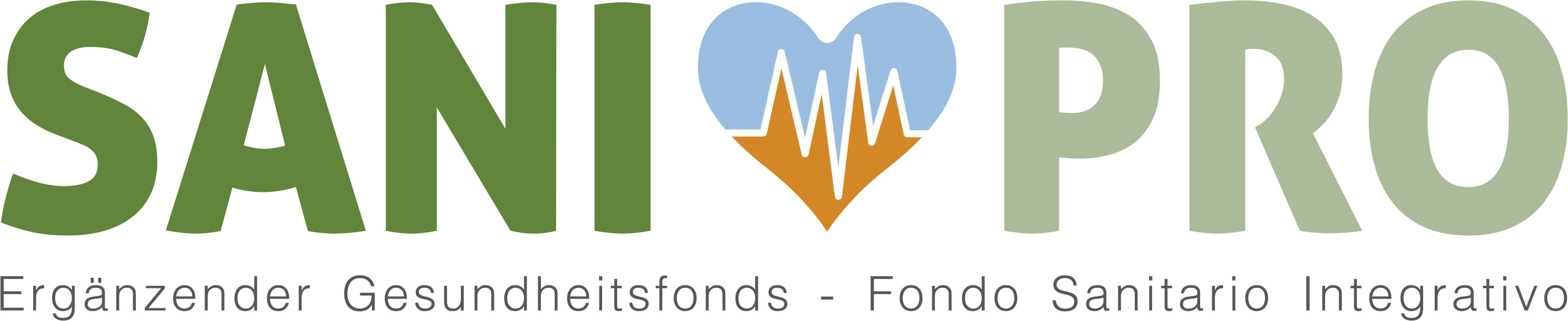 Chi siamo
SaniPro è il fondo sanitario integrativo provinciale per i dipendenti
dell’Amministrazione provinciale
dei comuni
delle Residenze per anziani
dell’Azienda sanitaria
dell’Istituto per l‘edilizia sociale
dell’Azienda di soggiorno e turismo di Bolzano
dell’Azienda di soggiorno, cura e turismo di Merano
delle scuole primarie e secondarie di primo e secondo grado
delle società rientranti nelle disposizioni dell’art. 5 dello statuto del fondo

SaniPro ha come obiettivo il rimborso delle spese sanitarie ai propri iscritti
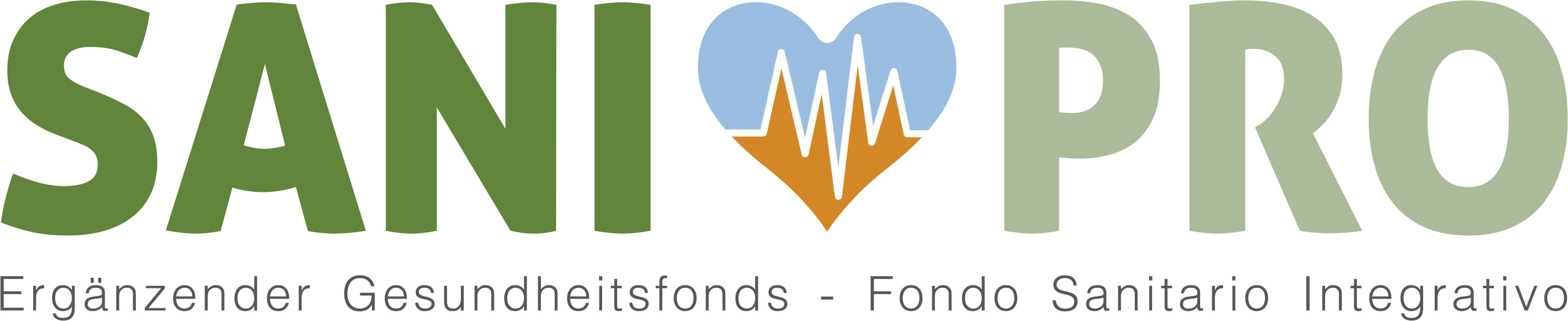 Costituzione e Organi
SaniPro è stato costituito con atto pubblico il 7 novembre 2017 come associazione senza scopo di lucro

Le parti costituenti sono:












Gli organi sono composti pariteticamente e sono:
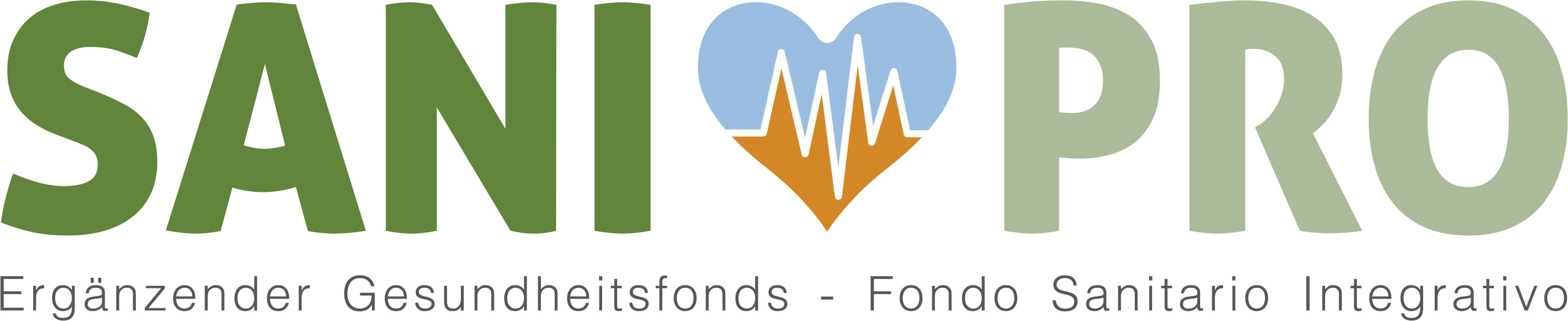 Adesione a SaniPro
L’adesione a SaniPro è regolata dal contratto collettivo applicato

La contribuzione mensile è di € 10,60 ed è completamente a carico del datore di lavoro 

L’iscrizione al fondo avviene d’ufficio per il personale con contratto a tempo indeterminato e con contratto a tempo determinato con una durata definita dal Contratto collettivo di riferimento

Al momento non è prevista l’iscrizione dei familiari o la prosecuzione volontaria in caso di pensionamento

Il Piano sanitario ha validità in tutto il mondo
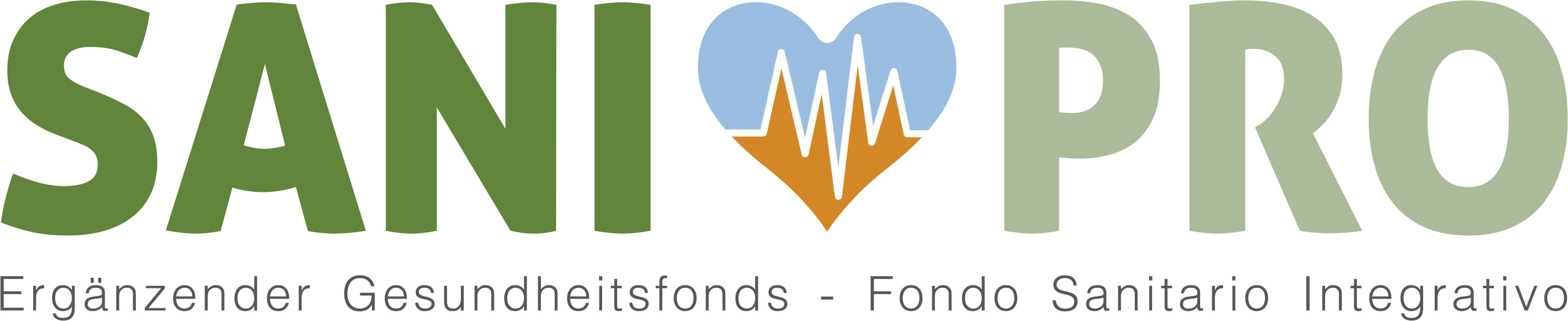 Prestazioni – Informazioni generali
Dall’ 01/01/2022 inizio dell’erogazione diretta delle prestazioni da parte di SaniPro. La collaborazione con UniSalute è terminata con tale data. Tutte le fasi della liquidazione vengono gestite direttamente da SaniPro.

Le fatture saldate possono essere presentate immediatamente, non ci sono tempi di attesa da osservare. 

Le richieste di rimborso devono essere effettuate entro e non oltre il 30/06 dell’anno seguente all’anno di riferimento della fattura. Le fatture relative al 2023 devono essere presentate entro e non oltre il 30/06/2024. 

Verso inizio/metà marzo di ogni anno il fondo invia il resoconto delle erogazioni effettuate nel corso dell’anno solare precedente.
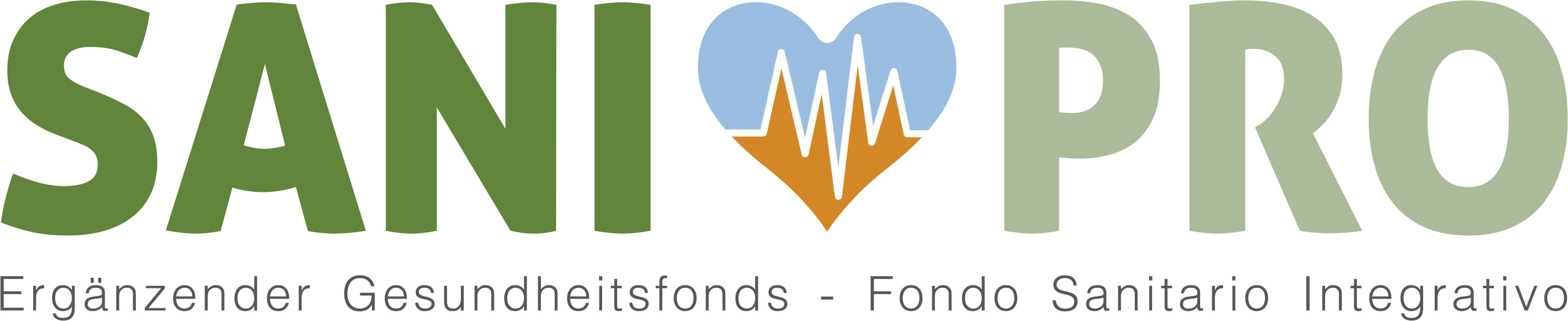 Prestazioni - Categorie
Area ambulatoriale settore pubblico - Ticket

Area ambulatoriale settore privato o Intramoenia

Oculistica
Ginecologia
Urologia
Trattamenti fisioterapici, riabilitativi e prestazioni correlate
Odontoiatria
Protesi acustiche

 
I rimborsi per le fatture a saldo emesse dal 01/01/2024 devono essere richiesti:
online tramite il portale MySaniPro (www.sanipro.bz)
in forma cartacea a SaniPro – Piazza Walther 2 – 39100 Bolzano BZ
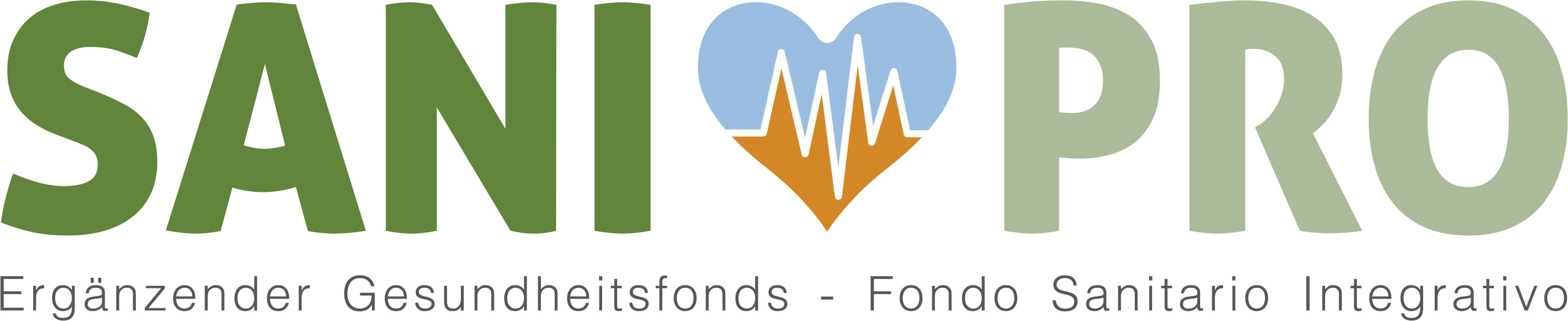 Area ambulatoriale settore pubblico
Rimborso delle spese per prestazioni erogate da strutture del Servizio Sanitario Nazionale o Servizio Sanitario Provinciale

Rimborso dei ticket per prestazioni di specialistica ambulatoriale (p.e. prestazioni di laboratorio analisi, di diagnostica per immagini etc.)

Sono escluse le spese sostenute per prestazioni di Pronto Soccorso

Le spese sostenute vengono rimborsate con l’applicazione di una franchigia annua di € 300,00. Per applicarla correttamente i ticket sanitari dovranno essere inviati annualmente in un’unica soluzione.
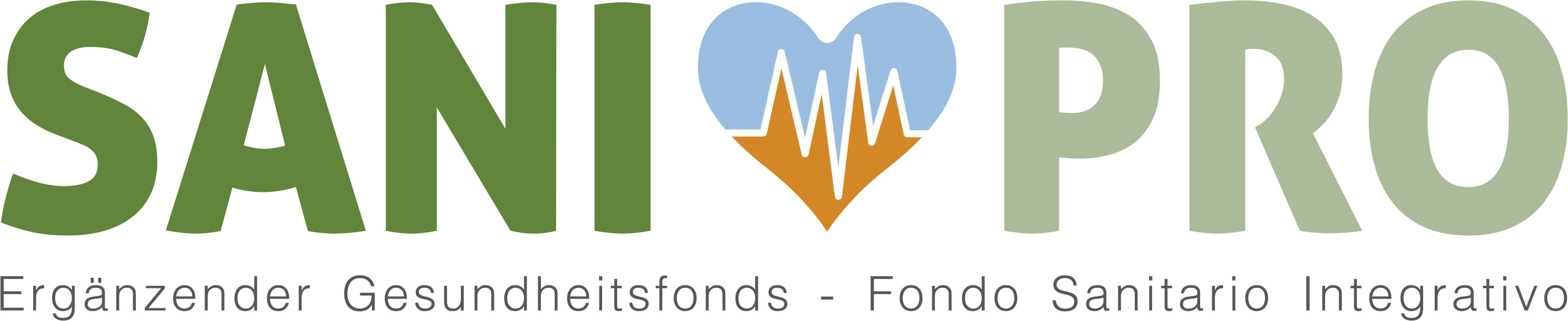 Settore privato - Oculistica
Una volta ricevuto il rimborso delle spese sostenute per un intervento di chirurgia refrattiva, anche se effettuato su un solo occhio, non sarà più possibile richiedere rimborsi per lenti correttive di occhiali o a contatto.
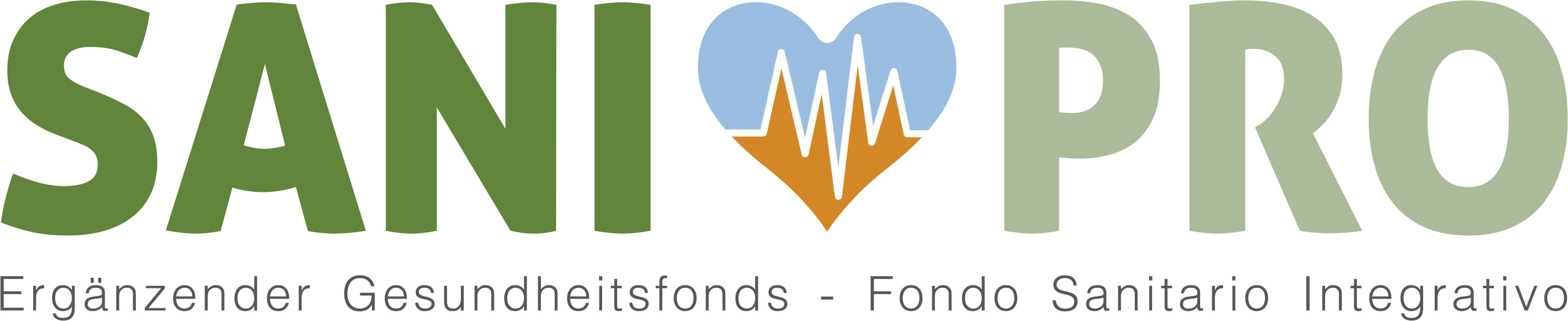 Settore privato – Ginecologia
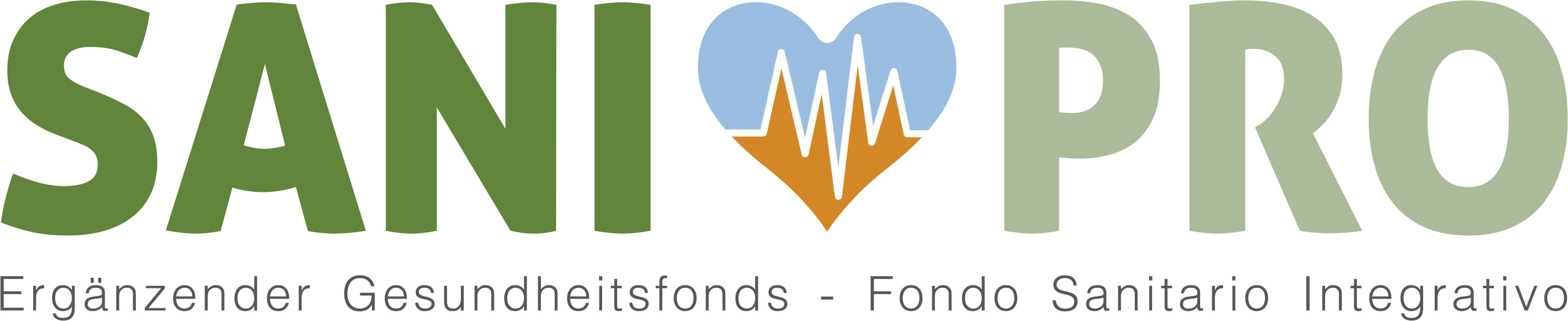 Settore privato – Urologia (per iscritti di sesso maschile)
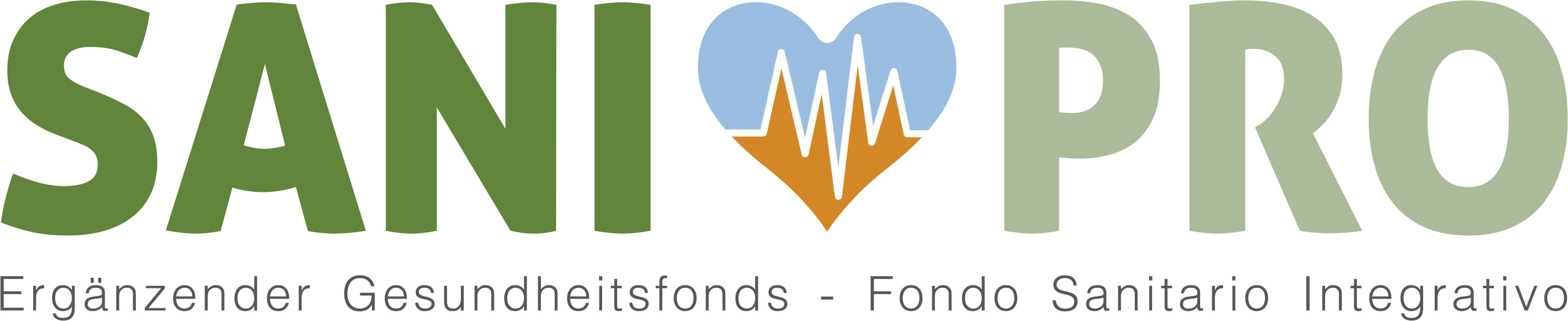 Settore privato – Trattamenti fisioterapici,
riabilitativi e prestazioni correlate
Rimborso pari al 40% delle spese sostenute per trattamenti fisioterapici (anche osteopatici) riabilitativi e/o terapia a onde d’urto o tecarterapia a condizione che siano: 

prescritti da medico „di base“ o da medico specializzato con indicazione della diagnosi per la richiesta del trattamento E
effettuati da medici specialisti oppure da fisioterapisti, osteopati e chiropratici, iscritti al relativo albo professionale. 


Sono escluse le prestazioni quali linfodrenaggio, pressoterapia, shiatsu, tutti i tipi di taping ed ortesi, plantari ortopedici, visite e diagnostica per immagini, biorisonanza/magnetoterapia, infiltrazioni e agopuntura nonché prestazioni effettuate presso palestre, club ginnico-sportivi, centri estetici, alberghi salute, medical hotel, centri benessere anche se con annesso centro medico
Le prescrizioni da parte di un medico non possono essere più vecchie di un anno e devono essere emesse prima delle fatture a saldo dettagliate.
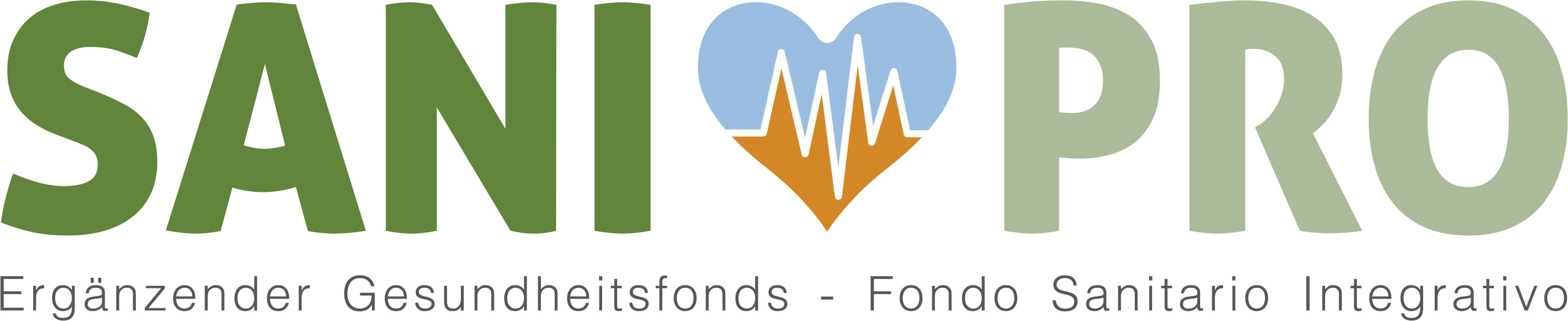 Settore privato – Odontoiatria
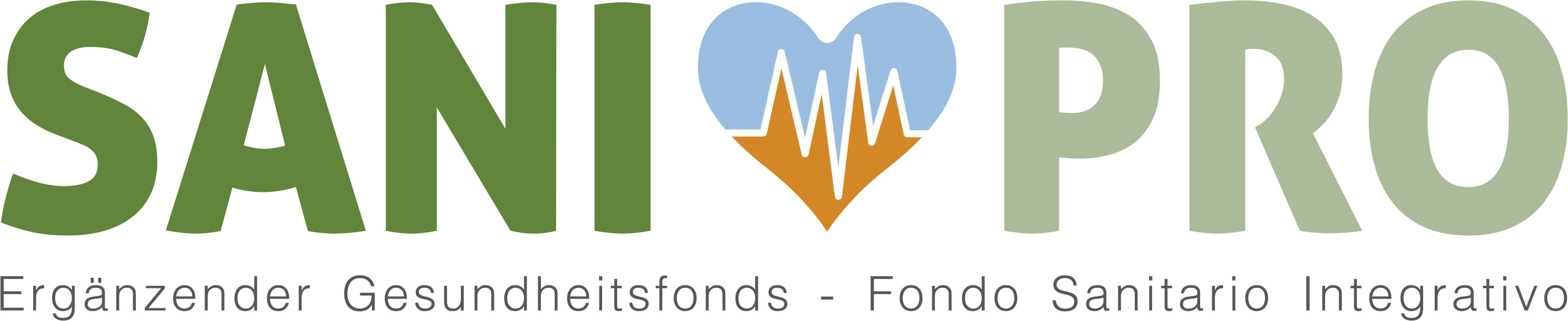 Settore privato – Odontoiatria
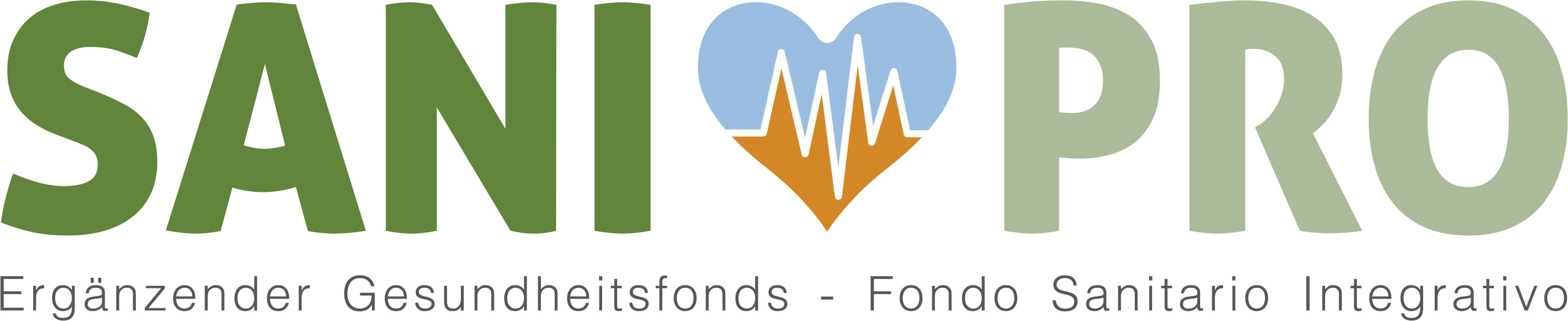 Settore privato – Protesi acustiche
Rimborso delle spese per l’acquisto e il noleggio di protesi acustiche




Per l’attivazione della copertura è necessaria la copia della prescrizione del medico specialista.
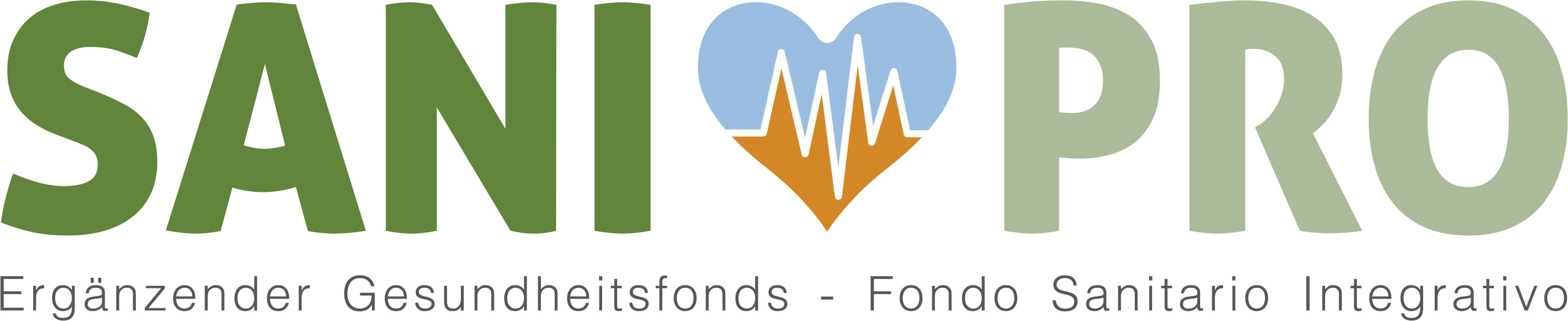 Contatto
Per tutte le prestazioni previste dal Piano Sanitario vai su

www.sanipro.bz


SaniPro 
0471 180 00 80
info@sanipro.bz
GRAZIE PER L'ATTENZIONE!